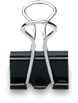 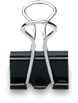 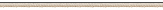 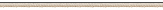 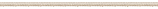 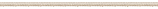 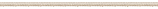 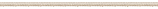 第十章   从粒子到宇宙
第三节 探索更小的微粒
复习:
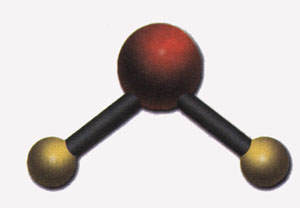 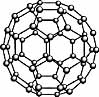 1、分子动理论：
2、分子定义:
碳足球c60
水分子
问题：分子是不是最小的？
分子是由原子构成的
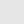 [Speaker Notes: 结论：分子不是最小的，科学家通过研究又发现分子是由原子构成的（如图）。电子和原子核是如何分布呢？原子核是否可分呢？让我们看看科学家的探索！]
人类认识微粒的过程
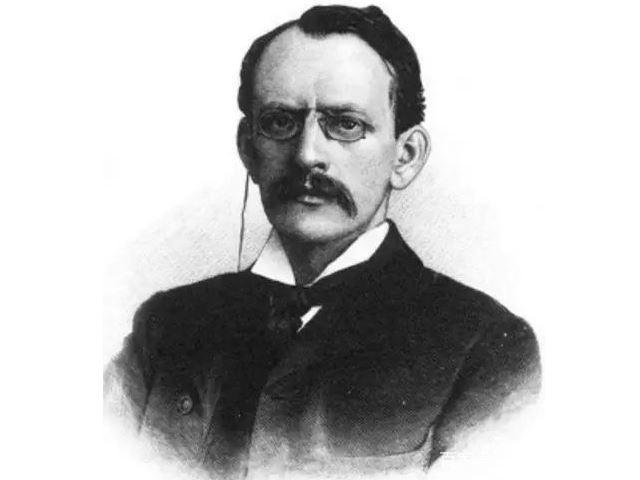 汤姆孙
1897年，英国的汤姆孙在研究原子时, 利用低压气体放电，发现原子被分为带电的两部分。其一带负电（称为电子），而另一个较重的部分则带正电。
事实说明  原子是可在再分割的。
汤姆生
英国物理学家，电子的发现者。
于1906年获得
诺贝尔物理学奖
原子的组成假说模型1
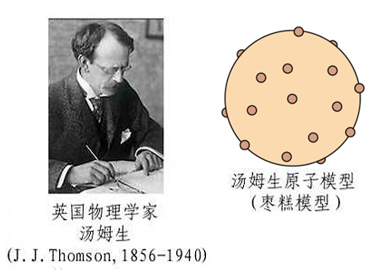 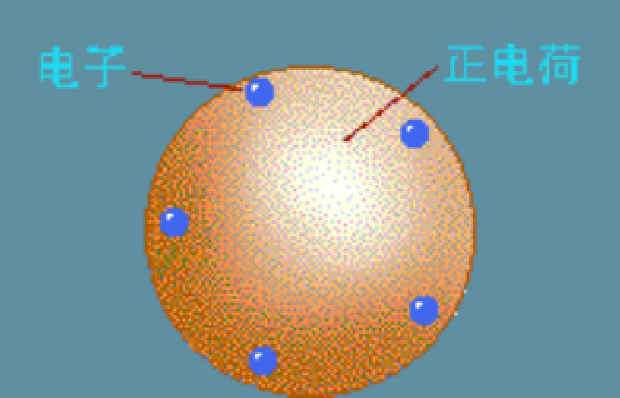 汤姆生的“枣糕模型”
原子的组成假说模型2
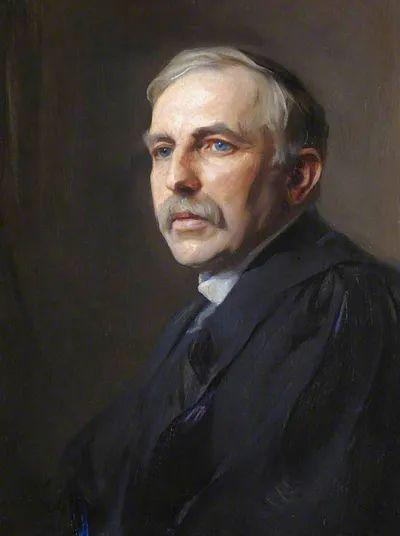 卢瑟福：原子的核式结构模型（原子行星绕日模型）
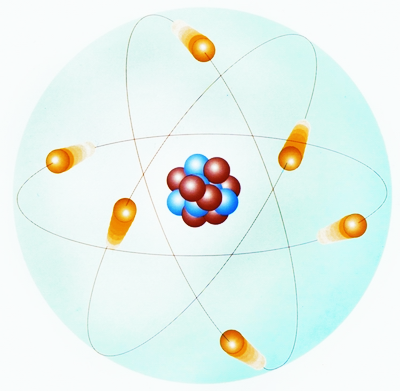 原子核
欧内斯特·卢瑟福
（1871-1937），英国籍的新西兰人，著名物理学家，知名为原子核物理学之父。学术界公认他为继法拉第之后最伟大的实验物理学家。
原 子
核外电子
原子核带正电，核外电子带负电，绕核高速运动。
原子的质量:
几乎集中在原子核里
摩擦起电的原因
因为原子核很小但质量很大，而电子运动的空间很大但质量很小，所以移动或改变原子核非常困难，移动或改变电子比较容易。人们认为静电现象都是由于电子转移而形成的，这种观点称为电子转移观点。
带负电荷
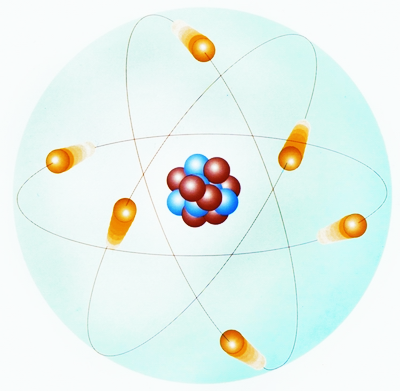 束缚能力强
的得到电子
不同物质的原
子核束缚电子
的本领不同
束缚能力弱
的失去电子
带正电荷
摩擦时
总结：
（正电荷）
原子核
1.原  子
构成物体呈电中性
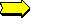 （负电荷）
电   子
得到电子：
带负电
电子的得失
2.摩擦起电的原因
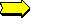 带正电
失去电子：
没有
3 .摩擦起电             （有/没有）创造电荷
电子的转移
摩擦起电的实质是______________
【思考】
那么丝绸、毛皮带不带电，带什么电呢？
—
＋
—
＋
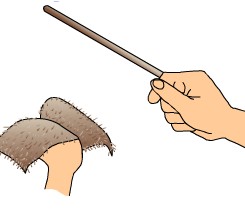 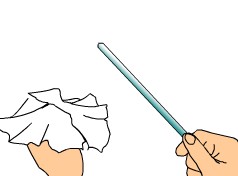 例题：毛皮与橡胶棒摩擦后，毛皮带正电，这是因（   ）                    
  A. 毛皮上的一些电子转移到橡胶棒上
  B. 毛皮上的一些正电荷转移到橡胶棒上
  C. 橡胶棒上的一些电子转移到毛皮上
  D. 橡胶棒上的一些正电荷转移到毛皮上
A
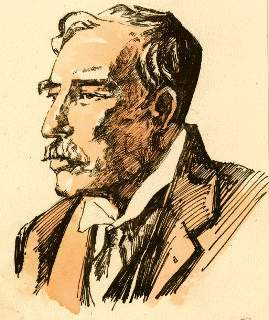 人类认识微粒的过程
人类认识原子核的结构和它的变化
规律，是从发现天然放射现象开始的。
1919年，卢瑟福用α粒子轰击氮核，打出一种粒子，经测定荷质比知道它是氢原子核，叫做质子。以后又从氟、钠等原子核中打出质子，从而断定质子是原子核的组成部分。
问题：
原子核还能分吗?
人们又发现绝大多数原子核的质量跟质子质量之比都大于核的电荷跟质子电荷之比，据此卢瑟福猜想原子核内还存在另一种质量跟质子差不多、不带电的粒子，称为中子。这一猜想被他的学生查德威克用实验证实。
人类认识微粒的过程
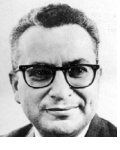 问题：
质子和中子还能分吗?
1964年盖尔曼提出夸克的设想，认为
夸克是比强子更深层次的粒子。这是一种
理论上假设的构成强子的组成粒子，盖尔
曼因此获得了1969年度诺贝尔物理学奖。
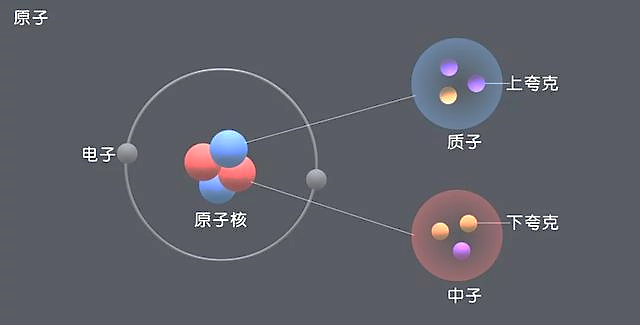 夸克”设想：
每个质子和中子由
三个夸克粒子组成
人类认识微粒的过程
夸克自从 60年代科学家们提出这一设想后，全世界的物理学家花费了巨大的财力、物力和人力，建造高能电子对撞机。虽然一些实验现象“证实”夸克的存在，然而单个的夸克至今未找到，人们始终不识庐山真面目。

      对此，粒子学家们的解释是：因为夸克是极不稳定的、”寿命极短的粒子，它只能在束缚态内稳定存在，而不能单个存在。
夸克之谜
总结：不同微观粒子的层次结构示意图
10-15～10-14m
10-10～10-5m
10-10m
10-15m
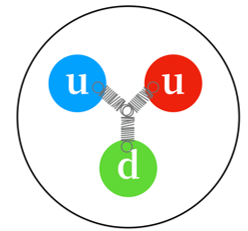 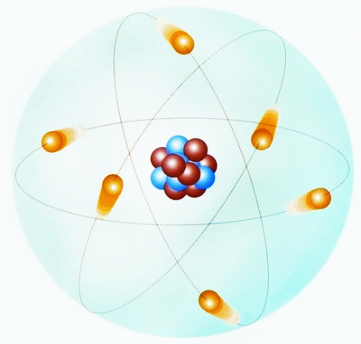 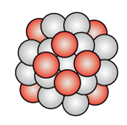 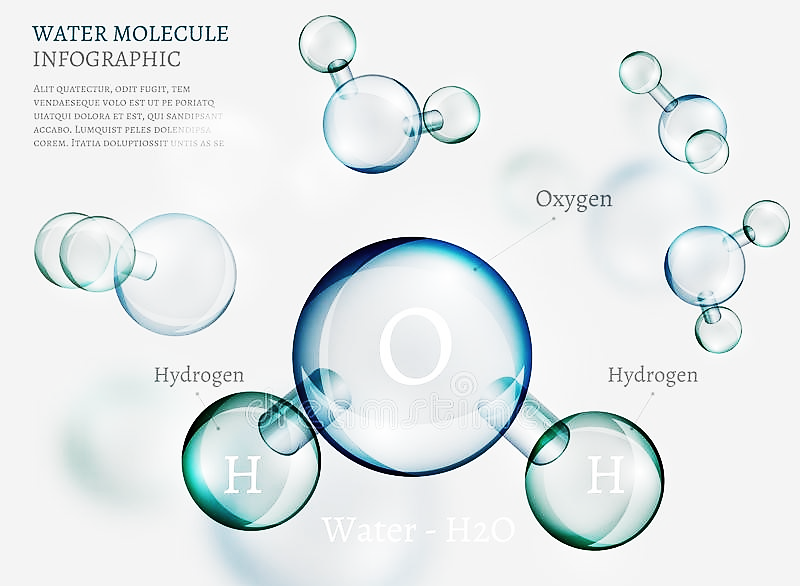 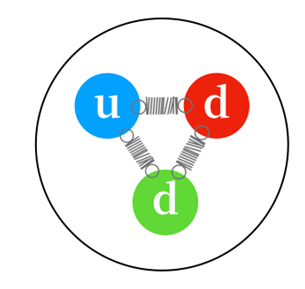 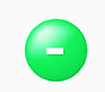 电子＜10-18m
粒子的家谱
质子
中子
带正电
质子
带正电
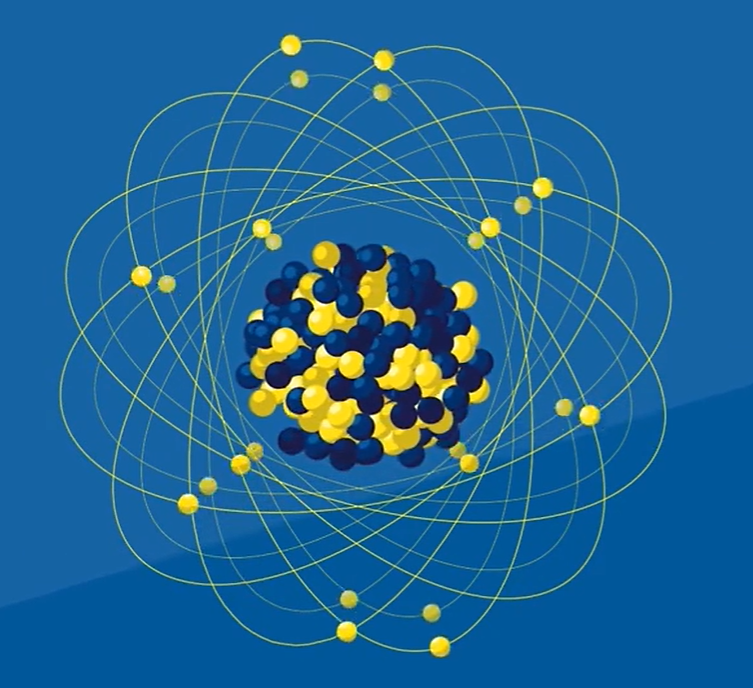 原子核
夸克
不带电
中子
原 子
分 子
电中性
电 子
带负电
电子
尺度大小：分子>原子>原子核>核子（质子和中子）>电子
课堂练习
1．当下“新冠病毒”疫情防控仍不能放松警惕。以下关于“新冠病毒”及微粒尺度按从大到小排列正确的是（　　）
A．新冠病毒、原子、夸克、质子
B．新冠病毒、原子、质子、夸克
C．原子、新冠病毒、质子、夸克
D．原子、质子、夸克、新冠病毒
B
2. 自从汤姆孙发现了电子，人们开始研究原子的内部结构，科学家提出了许多原子结构的模型，下图中所示的三种模型中与核式结构模型最为相似的是（　　）
C
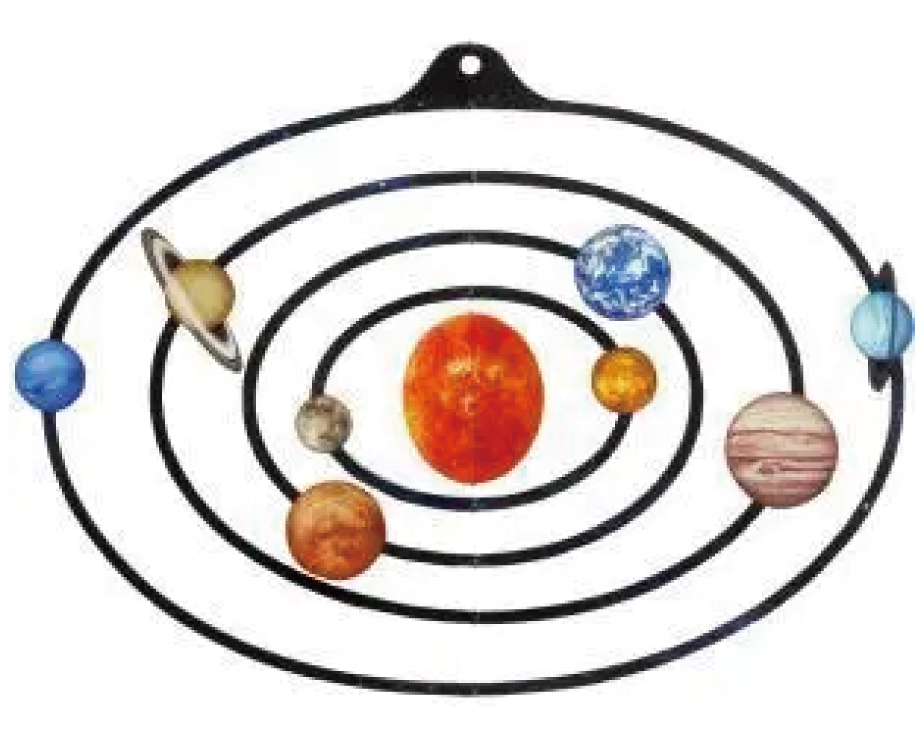 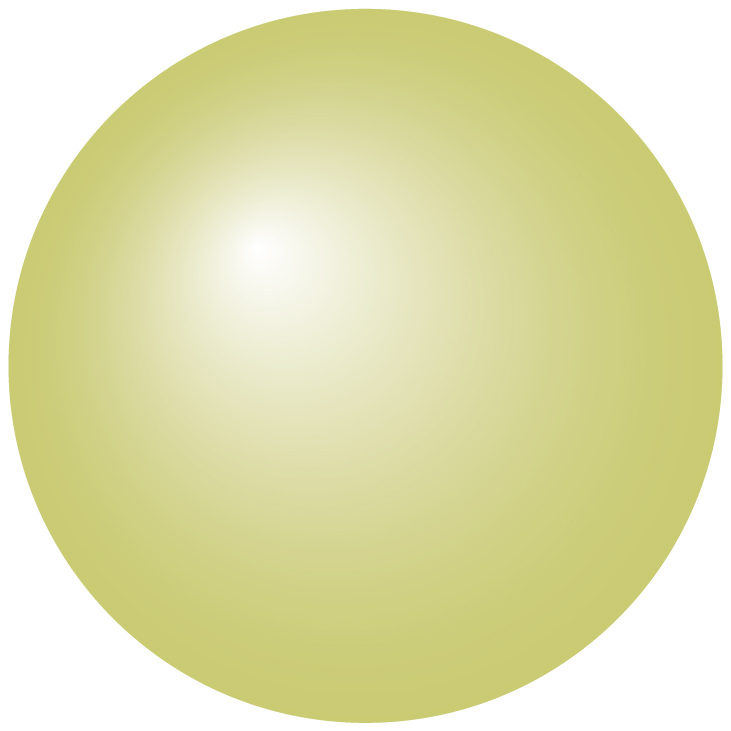 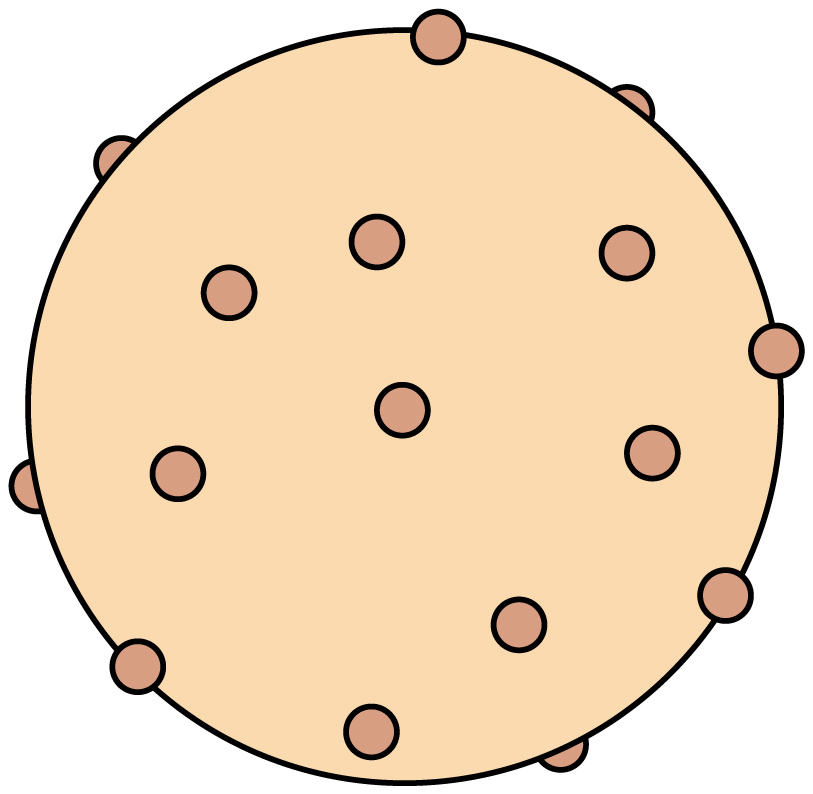 A．“实心球”模型      B．“枣糕”模型        C．“行星”模型
课堂练习
3. 关于氢原子的模型结构示意图，下列正确的是  （　　）
B
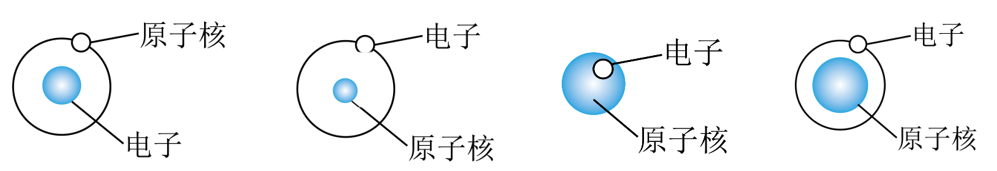 A．	               B．	            C．	                  D．
4. 下列关于原子核式结构的描述：①电子均匀分布在整个原子中；②原子核是由质子和中子构成的；③电子围绕着原子核作高速旋转；④原子核占据了原子内大部分空间；⑤原子的质量几乎都集中在原子核上；⑥原子核带负电。其中正确的是（　　）
A．②④⑥	 B．②③⑤ 	C．①③⑤	    D．①④⑤
B